NOTRE DAME HIGH SCHOOL I.T. DEPARTMENT PROGRESS
UPDATED-UPGRADED ALL COMPUTERS FOR STAFF AND FACULTY
 UPGRADED NETWORK INFRASTRUCTURE
 UPGRADED NETWORK WIRELESS SYSTEM
 UPGRADED PHONE SYSTEM
 UPGRADED CLASSROOM PROJECTORS
 UPGRADED SCHOOL SERVER
 UPGRADED TECHNOLOGY EQUIPMENT IN ARTS DEPARTMENT
 UPGRADED EQUIPMENT IN OUR SKILL CENTER DEPARTMENT
 UPGRADED INTERNET ACCESS AND INCREASED BACK UP TO SUPPORT          	ENTIRE SCHOOL INCLUDING ACCESS FOR ALL 600 NEW CHROMEBOOKS.
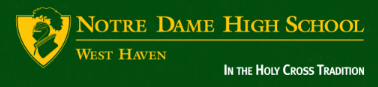